INTRODUÇÃO À ETNOMUSICOLOGIA
IVAN BENEDITO RODRIGUES Nº 8526964
MST e seus cancionistas: Etnografia musical no assentamento Eli Vive/PR
Etnografia musical em andamento no assentamento "Eli Vive", do Movimento dos Trabalhadores Rurais Sem Terra (MST), localizado próximo a cidade de Tamarana, no interior do Paraná.
Pesquisador
Se identifica como aprendiz de viola caipira e violão com integrantes do grupo Saci Arte, um principais grupos musicais do MST na região sul do Brasil.
‹#›
Zé Pinto
Compositor com grande número de canções compostas e difundidas entre os movimentos sociais do campo, militante do MST desde 1986 e assentado atualmente no estado de Rondônia, compôs diversas canções abordando esses novos temas propostos pelo MST, como em ―Pra soletrar a liberdade‖, onde defende a educação popular, comparando-a a uma espécie ―reforma agrária na educação.
1
‹#›
Pesquisa de campo no local desde 2012
Atualmente vivem cerca de 512 famílias no pré-assentamento e o repertório tocado e ouvido no “Eli Vive” evidencia a variedade de trajetórias e sujeitos que o compõem, muitas vezes migrantes de outras regiões do Brasil e mesmo de países como Paraguai e Argentina.


 O contato entre o meio rural e urbano também cria contrastes, divergências, convergências e influi nas construções identitárias no local.
‹#›
Como a diversidade enriquece o grupo:
Os sujeitos presentes nos assentamentos e acampamentos da reforma agrária não são um grupo homogêneo, pelo contrário, possuem amplas diferenças culturais, políticas, econômicas, religiosas e ideológicas fundamentais para o entendimento da diversidade de produção e significação relativas as práticas e escutas musicais nesses locais.
‹#›
o 1º Festival Musical Nacional da Reforma Agrária (1999)
Teve como vencedor Pedro Múnhoz ( Gaucho cancioneiro) e assim lançando o primeiro album elaborado pelo MST.
‹#›
Foco da Pesquisa
A relação entre a mensagem ideológica defendida pelo MST e as músicas difundidas pelos meios de comunicação massivos influenciam na formação e re-significação do camponês que, para além de ser um produtor rural ou agricultor, auto-proclama a identidade de Sem-Terra, mesmo após estar assentado e possuir a tão sonhada terra.
‹#›
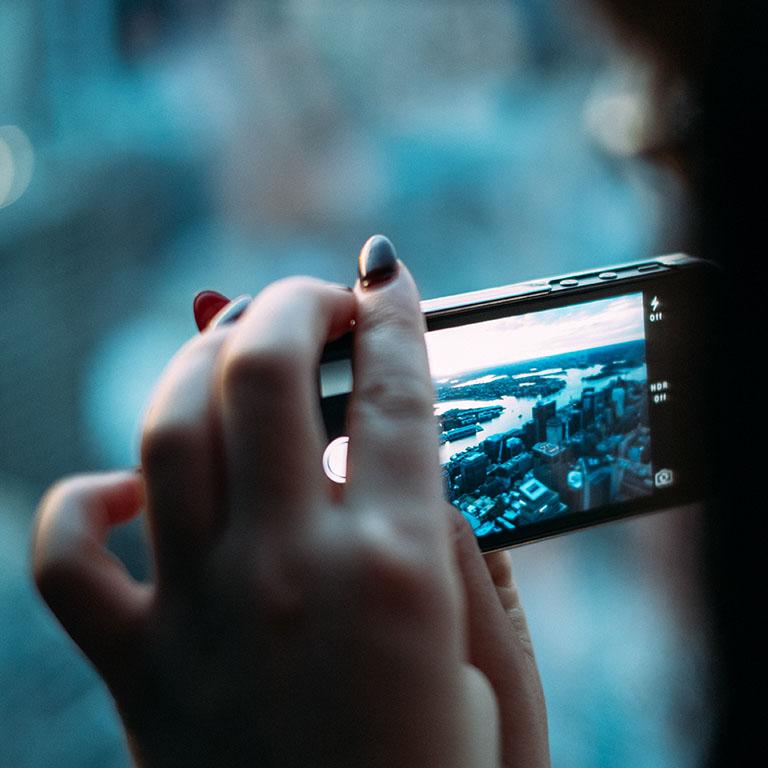 Links
https://youtu.be/JEfYAyBim3k
https://youtu.be/yyihhIni-o4
BIBLIOGRAFIA
ANAIS VI ENABET,p. 126 -2013
‹#›